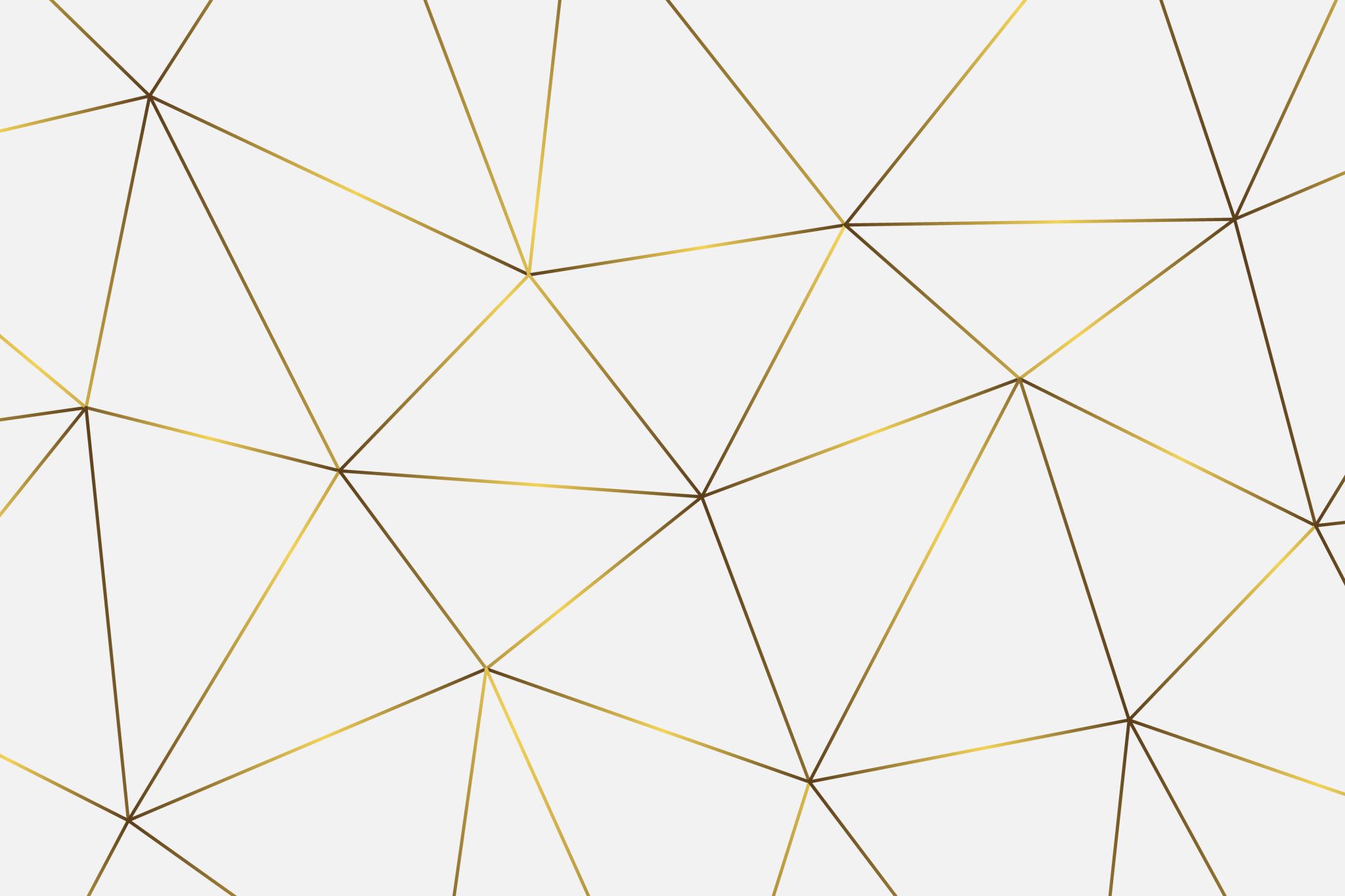 การจัดตั้งห้างหุ้นส่วน และบริษัท จำกัด
CIM1104 กฎหมายธุรกิจ
อาจารย์นฤมล ชมโฉม
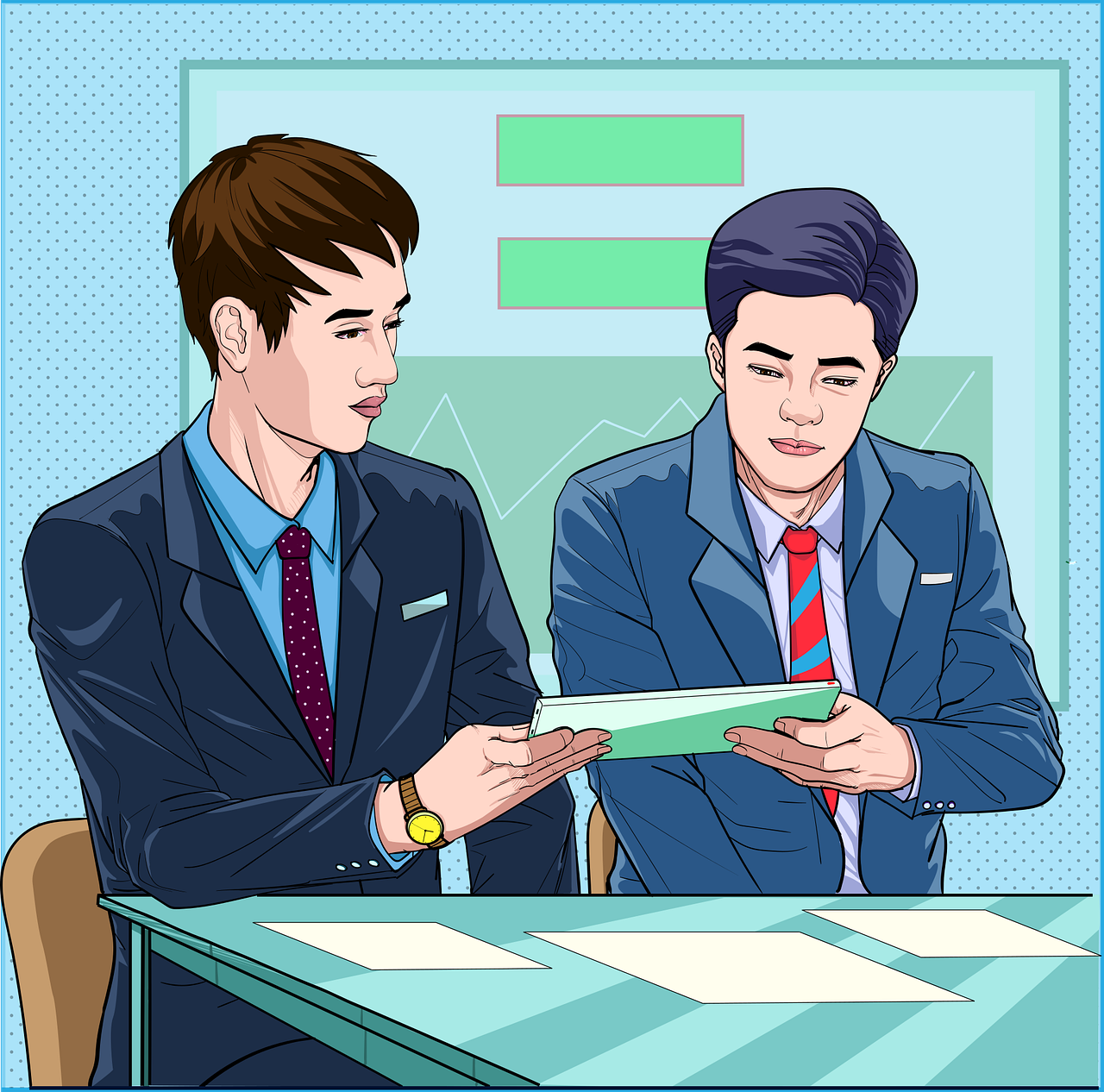 1. การจัดตั้งห้างหุ้นส่วน
สัญญาจัดตั้งห้างหุ้นส่วน คือ สัญญาซึ่งบุคคลตั้งแต่สองคนขึ้นไปตกลงเข้ากันเพื่อกระทำกิจการร่วมกัน ด้วยประสงค์จะแบ่งปันกำไรอันจะพึงได้แต่กิจการที่ทำนั้น
ลักษณะสำคัญของการจัดตั้งห้างหุ้นส่วน
1.ต้องมีบุคคลตั้งแต่สองคนขึ้นไป และบุคคลนั้นต้องเป็นผู้ที่มีความสามารถตามกฎหมายในการที่จะเข้าทำสัญญาได้
2. ต้องมีการตกลงคู่ สัญญาต้องมีเจตนาอันแท้จริงที่จะเข้าเป็นหุ้นส่วน เจตนานั้นไม่ใช่เกิดจากความสำคัญผิด ข่มขู่ กลฉ้อฉล เจตนาลวง หรือเจตนาอำพราง
3. ต้องมีการเข้ากัน การเข้ากันคือการเข้าทุนกัน ทุนแบ่งออกเป็น 3 อย่าง คือ เงินสด ทรัพย์สินอย่างอื่น  และแรงงาน
ลักษณะสำคัญของการจัดตั้งห้างหุ้นส่วน (ต่อ)
4. เพื่อกระทำกิจการ กิจการต้องเป็นไปตามวัตถุประสงค์ของสัญญาจัดตั้งห้างหุ้นส่วน  วัตถุประสงค์ต้องไม่ต้องห้ามชัดแจ้งโดยกฎหมาย  ไม่เป็นการพ้นวิสัย หรือไม่ขัดต่อความสงบเรียบร้อยหรือศีลธรรมอันดีของประชาชน 
5.กิจการนั้นเป็นกิจการร่วมกัน การเข้าเป็นหุ้นส่วน ต้องมีกิจการเดียวกัน  ร่วมกันในส่วนได้ส่วนเสีย คือกำไรขาดทุนและร่วมกันในการจัดการและการดูแลครอบงำกิจการ
รูปแบบของห้างหุ้นส่วน
ห้างหุ้นส่วนสามัญ
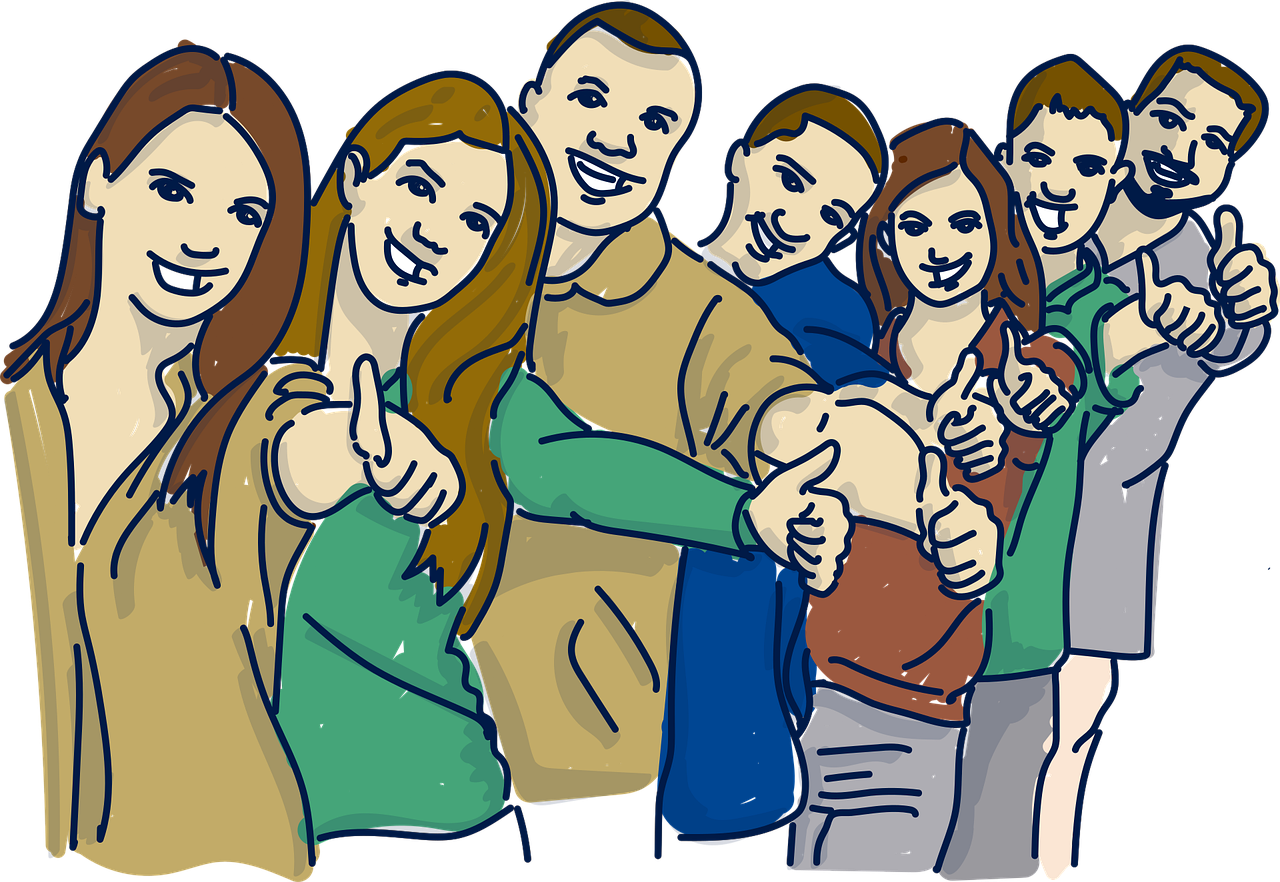 คือ ห้างหุ้นส่วนประเภทซึ่งผู้เป็นหุ้นส่วนทุกคน ต้องรับผิดร่วมกันเพื่อหนี้สินทั้งปวงของห้างหุ้นส่วนโดยไม่จำกัด
ห้างหุ้นส่วนสามัญนั้น..ผู้เป็นหุ้นส่วนจะจดทะเบียนหรือไม่ก็ได้ ถ้าจดทะเบียนก็มีสภาพเป็นนิติบุคคล ซึ่งเรียกว่า ห้างหุ้นส่วนสามัญนิติบุคคล
สัญญาตั้งห้างหุ้นส่วนนั้น..กฎหมายมิได้บังคับให้ต้องทำเป็นหนังสือแต่อย่างใด ดังนั้น สัญญาตั้งห้างหุ้นส่วนอาจทำได้ด้วยหนังสือ ด้วยวาจา หรือกิริยา อาการ ซึ่งอาจถือว่ายินยอมเข้าเป็นหุ้นส่วนกันโดยปริยายก็ได้
คุณสมบัติของห้างหุ้นสามัญ
1. ถ้าผู้เป็นหุ้นส่วนมิได้ตกลงกันไว้ในกระบวนจัดการห้างหุ้นส่วน  หุ้นส่วนทุกคนย่อมมีอำนาจจัดการห้างหุ้นส่วนนั้นได้ทุกคน
2. ห้ามมิให้ชักนำเอาบุคคลอื่นเข้ามาเป็นหุ้นส่วนในห้างหุ้นส่วน  โดยมิได้รับความยินยอมของหุ้นส่วนหมดด้วยกันทุกคน เว้นแต่จะได้ตกลงกันไว้เป็นอย่างอื่น
3. ห้ามมิให้บุคคลภายนอกที่ได้รับโอนส่วนกำไรไม่ว่าทั้งหมดหรือบางส่วน  มีฐานะเป็นหุ้นส่วน เว้นแต่จะได้รับความยินยอมของหุ้นส่วนทุกคน
4. หุ้นส่วนทุกคนต้องรับผิดในการใด ๆ ซึ่งหุ้นส่วนคนใดคนหนึ่งได้จัดทำไปในทางที่เป็นธรรมดาค้าขายของห้างหุ้นส่วนนั้นร่วมกัน โดยไม่จำกัดจำนวน
การเลิกห้างหุ้นส่วนสามัญ
1.การเลิกโดยผลแห่งกฎหมาย
1.1 ถ้าในสัญญาทำไว้มีกำหนดกรณีอันใดเป็นเหตุที่จะเลิกกัน   เมื่อมีกรณีนั้น
1.2 ถ้าสัญญาทำไว้เฉพาะกำหนดกาลใด  เมื่อสิ้นกำหนดกาลนั้น 
1.3 ถ้าสัญญาทำไว้เฉพาะเพื่อทำกิจการอย่างหนี่งอย่างใดแต่อย่างเดียว  เมื่อเสร็จการนั้น 
1.4 เมื่อผู้เป็นหุ้นส่วนคนใดคนหนึ่งบอกเลิกห้างหุ้นส่วน  เมื่อสิ้นรอบปีในทางบัญชีเงินของห้างหุ้นส่วน  และผู้เป็นหุ้นส่วนนั้นต้องบอกกล่าวความจำนงจะเลิกล่วงหน้าไม่น้อยกว่า 6  
1.5 เมื่อผู้เป็นหุ้นส่วนคนใดคนหนึ่งตาย หรือล้มละลาย หรือตกเป็นผู้ไร้ความสามารถ  ห้างหุ้นส่วนก็ต้องเลิกกัน  ไม่ว่าห้างหุ้นส่วนนั้นจะได้ตั้งขึ้นมาโดยมีกำหนดกาลเอาไว้หรือไม่
2.การเลิกโดยประสงค์ของผู้เป็นหุ้นส่วน
2.1 เลิกโดยความประสงค์ของผู้เป็นหุ้นส่วนทั้งหมด ผู้เป็นหุ้นส่วนทั้งหมดจะตกลงกันให้เลิกห้างหุ้นส่วนเมื่อใดก็ได้
2.2 เลิกโดยความประสงค์ของผู้เป็นหุ้นส่วนคนใดคนหนึ่ง (ห้างหุ้นส่วนสามัญที่ตั้งขึ้นโดยไม่มีกำหนดเวลา ผู้เป็นหุ้นส่วนคนใดคนหนึ่งจะขอให้เลิกห้างหุ้นส่วนก็ได้)
*** โดยบอกเลิกเมื่อสิ้นรอบปีในทางบัญชีเงินของห้างหุ้นส่วน และต้องบอกกล่าวความจำนงจะเลิกล่วงหน้าไม่น้อยกว่า 6 เดือน
3.การเลิกโดยคำสั่งศาล
3.1 เมื่อผู้เป็นหุ้นส่วนคนใดคนหนึ่งนอกจากผู้ร้องฟ้องนั้น   ล่วงละเมิดบทบังคับใด ๆ  อันเป็นข้อสาระสำคัญซึ่งสัญญาหุ้นส่วนกำหนดไว้แก่ตน   โดยจงใจหรือเลินเล่ออย่างร้ายแรง 
3.2 เมื่อกิจการของห้างหุ้นส่วนนั้นจะทำไปก็มีแต่ขาดทุนอย่างเดียว และไม่มีหวังจะกลับฟื้นตัวได้อีก 
3.3 เมื่อมีเหตุอื่นใด ๆ ทำให้ห้างหุ้นส่วนนั้นเหลือวิสัยที่จะดำรงอยู่ต่อไปได้
ห้างหุ้นส่วนสามัญจดทะเบียน
กฎหมายห้ามมิให้ผู้เป็นหุ้นส่วนคนหนึ่งคนใดประกอบกิจการอย่างหนึ่งอย่างใดอันมีสภาพเป็นอย่างเดียวกัน และเป็นการแข่งขันกับกิจการของห้างหุ้นส่วน ไม่ว่าจะทำเพื่อประโยชน์ตนหรือประโยชน์ผู้อื่น
หรือเข้าไปเป็นหุ้นส่วนไม่จำกัดความรับผิดในห้างหุ้นส่วนอื่น ซึ่งประกอบกิจการอันมีสภาพเป็นอย่างเดียวกัน  และแข่งขันกับกิจการของห้างหุ้นส่วนจดทะเบียนนั้น เว้นแต่จะได้รับคำยินยอมของผู้เป็นหุ้นส่วนอื่นทั้งหมด
แต่ข้อห้ามเช่นว่านี้ จะไม่พึงใช้ได้ ถ้าหากผู้เป็นหุ้นส่วนทั้งหลายได้รู้อยู่แล้วในเวลาเมื่อจดทะเบียนว่า ผู้เป็นหุ้นส่วนคนหนึ่งได้ทำกิจการ หรือเข้าเป็นหุ้นส่วนอยู่ในห้างหุ้นส่วนอื่น อันมีวัตถุประสงค์อย่างเดียวกัน และสัญญาเข้าหุ้นส่วนที่ทำไว้ต่อกันนั้นก็ไม่ได้บังคับให้ถอนตัวออก (ป.พ.พ.มาตรา 1066)
การจดทะเบียนห้างหุ้นส่วนสามัญ
การจดทะเบียนนั้น กฎหมายบังคับให้มีรายการดังนี้คือ 
       	1.ชื่อห้างหุ้นส่วน
       	2.วัตถุประสงค์ของของห้างหุ้นส่วน
       	3.ที่ตั้งสำนักงานแห่งใหญ่และสาขาทั้งปวง
 	4.ชื่อและที่สำนักกับทั้งอาชีวะของผู้เป็นหุ้นส่วนทุก ๆ คน  ถ้าผู้เป็นหุ้นส่วนคนใดมีชื่อยี่ห้อ ก็ให้ลงทะเบียนทั้งชื่อและยี่ห้อด้วย
	5. ชื่อหุ้นส่วนผู้จัดการ ในเมื่อได้ตั้งแต่งให้เป็นผู้จัดการ แต่เพียงบางคน
	6. ถ้ามีข้อจำกัดอำนาจของหุ้นส่วนผู้จัดการประการใดให้ลงไว้ด้วย
	7. ตราซึ่งใช้เป็นสำคัญของห้างหุ้นส่วน
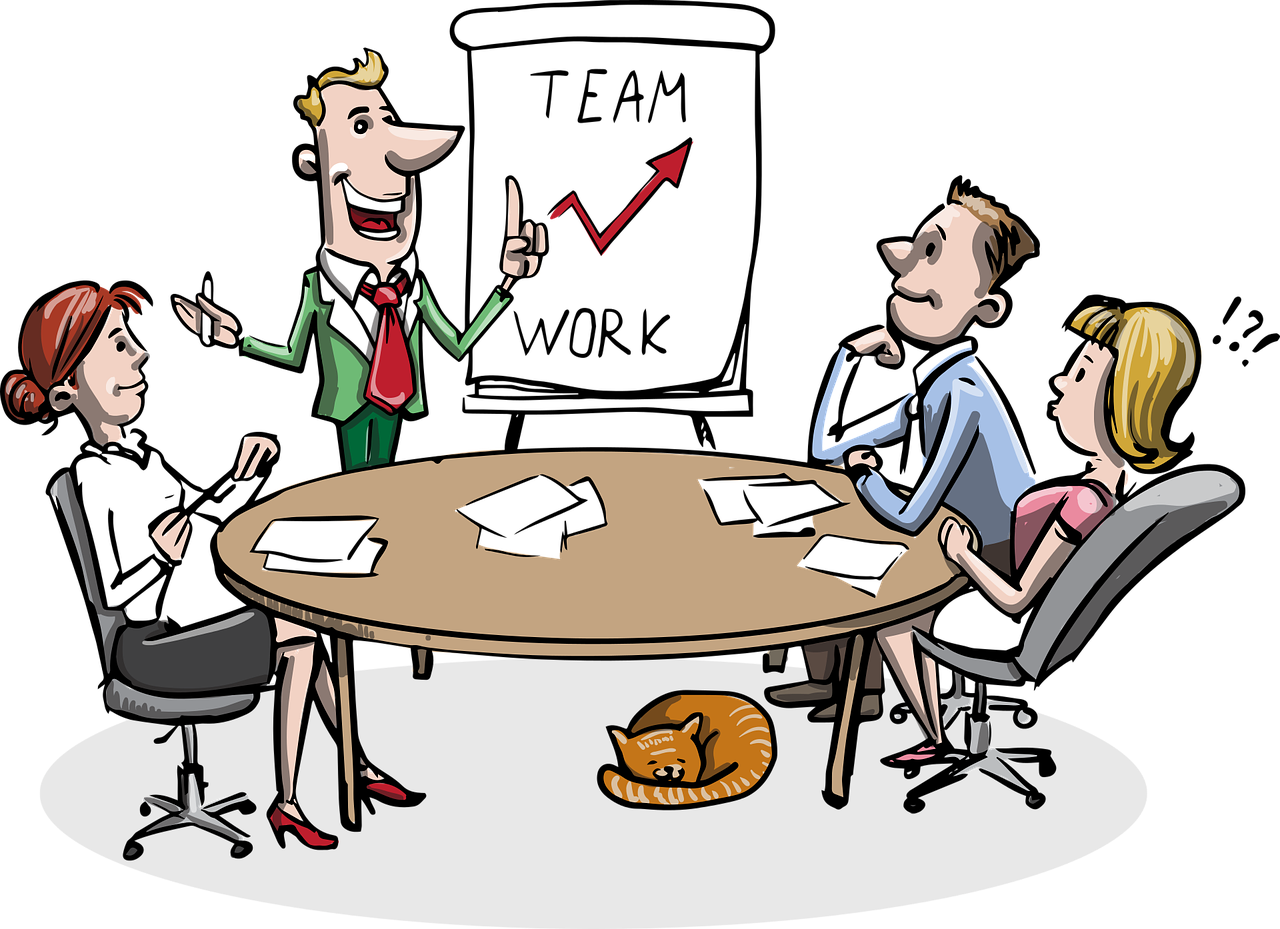 ห้างหุ้นส่วนจำกัด
- แบ่งได้ 2 ประเภท คือ ห้างหุ้นส่วนจำกัดความรับผิด และห้างหุ้นส่วนไม่จำกัดความรับผิด
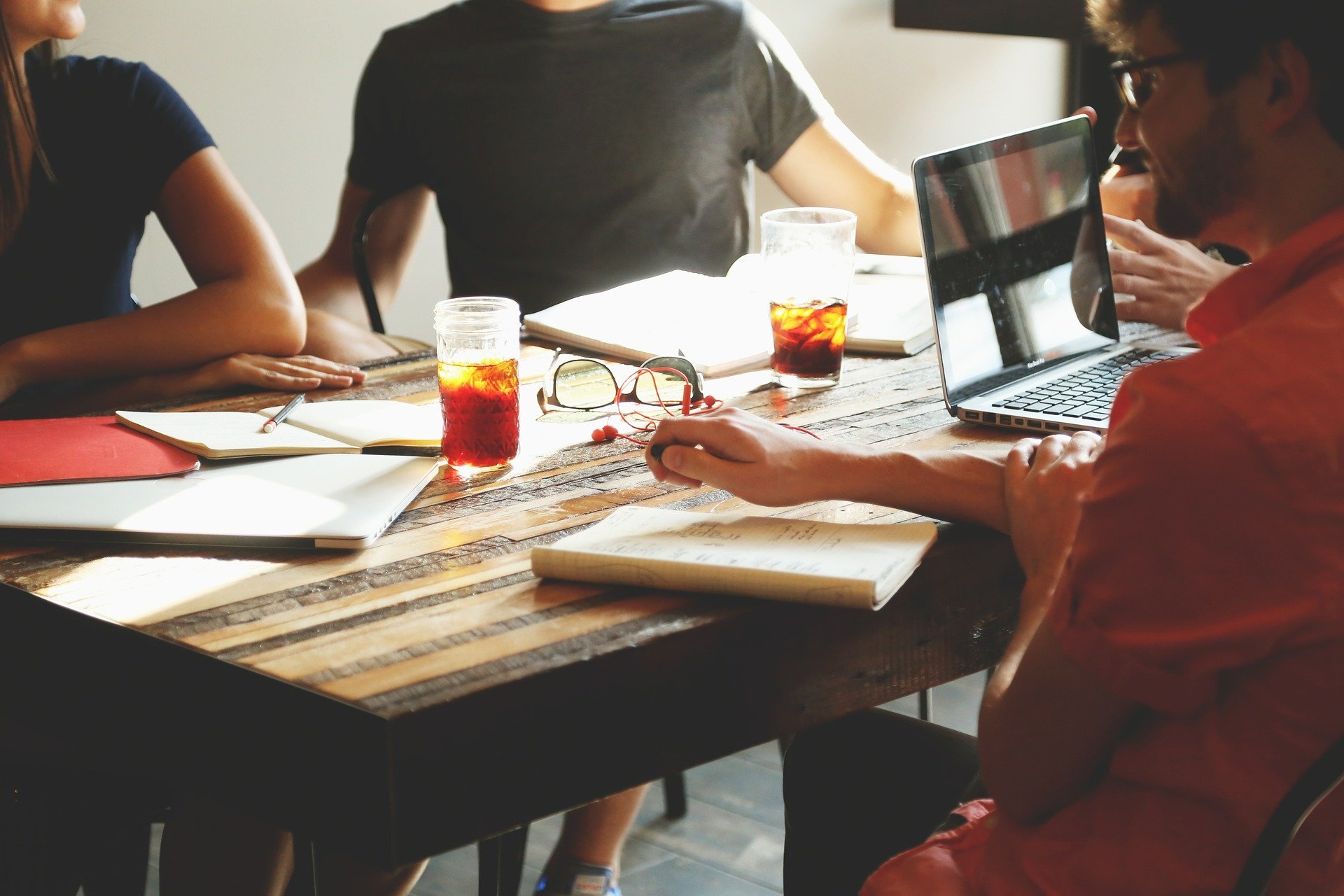 ห้างหุ้นส่วนจำกัดความรับผิด
เป็นหุ้นส่วนประเภทที่จำกัดความรับผิดชอบ ในหนี้สินของห้างหุ้นส่วน 
เพียงไม่เกินจำนวนเงินที่ตนรับจะลงทุนในห้างหุ้นส่วน
 โดย “ไม่มีสิทธิ” เข้าจัดการงานของห้างหุ้นส่วน (หุ้นส่วนผู้จัดการ)
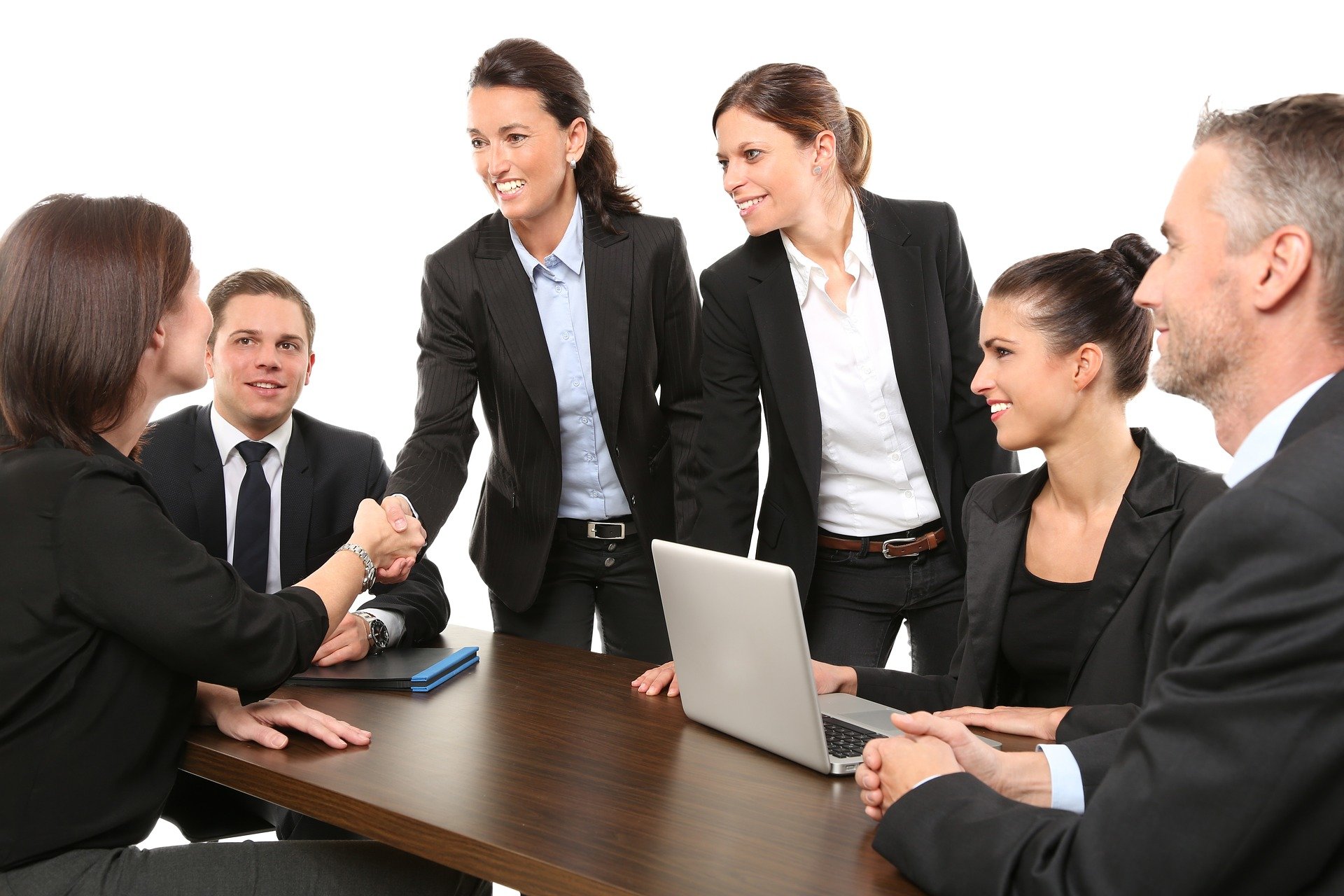 ห้างหุ้นส่วนจำกัดไม่ความรับผิด
เป็นหุ้นส่วนประเภทที่ต้องรับผิดชอบร่วมกันในหนี้สินของห้างหุ้นส่วนโดยไม่จำกัดจำนวน 
กฎหมายระบุว่า ต้องมีหุ้นส่วนจำกัดความรับผิดชอบอย่างน้อย 1 คน ในห้างหุ้นส่วนจำกัด มีแต่หุ้นส่วนประเภทนี้เท่านั้น ที่มีสิทธิเข้าจัดการของห้างหุ้นส่วน เรียกว่า “หุ้นส่วนผู้จัดการ
การเลิกห้างหุ้นส่วนจำกัด
ถ้าในสัญญาทำไว้มีกำหนดกรณีอันใดเป็นเหตุที่จะเลิกกัน เมื่อมีกรณีนั้น
ถ้าสัญญาทำไว้เฉพาะกำหนดกาลใด เมื่อสิ้นกำหนดกาลนั้น 
ถ้าสัญญาทำไว้เฉพาะเพื่อทำกิจการอย่างหนึ่งอย่างใดแต่อย่างเดียว  เมื่อเสร็จการนั้น 
เมื่อผู้เป็นหุ้นส่วนคนใดคนหนึ่งบอกเลิกห้างหุ้นส่วน  เมื่อสิ้นรอบปีในทางบัญชีเงินของห้างหุ้นส่วน และผู้เป็นหุ้นส่วนนั้นต้องบอกกล่าวความจำนงจะเลิกล่วงหน้าไม่น้อยกว่า 6 เดือน
การเลิกห้างหุ้นส่วนจำกัด (ต่อ)
5.  เมื่อผู้เป็นหุ้นส่วนประเภทไม่จำกัดความรับคนใดคนหนึ่งผิดตาย หรือล้มละลาย หรือตกเป็นผู้ไร้ความสามารถ 
6. เมื่อห้างหุ้นส่วนจำกัดล้มละลาย 
7. เมื่อผู้เป็นหุ้นส่วนคนใดคนหนึ่งนอกจากผู้ร้องฟ้องนั้นล่วงละเมิดบทบังคับใด ๆ อันเป็นข้อสาระสำคัญ  ซึ่งสัญญาหุ้นส่วนกำหนดไว้แก่ตน  โดยจงใจหรือเลินเล่ออย่างร้ายแรง 
8. เมื่อกิจการของห้างหุ้นส่วนนั้นจะทำไปก็มีแต่ขาดทุนอย่างเดียว  และไม่มีหวังจะกลับฟื้นตัวได้อีก  ศาลอาจสั่งให้เลิกห้างหุ้นส่วนได้  ถ้าผู้เป็นหุ้นส่วนคนใดคนหนึ่งร้องขอ 
9. เมื่อมีเหตุอื่นใด ๆ ทำให้ห้างหุ้นส่วนนั้นเหลือวิสัยที่จะดำรงอยู่ต่อไปได้
ข้อแตกต่างระหว่างห้างหุ้นสามัญ และห้างหุ้นส่วนจำกัด
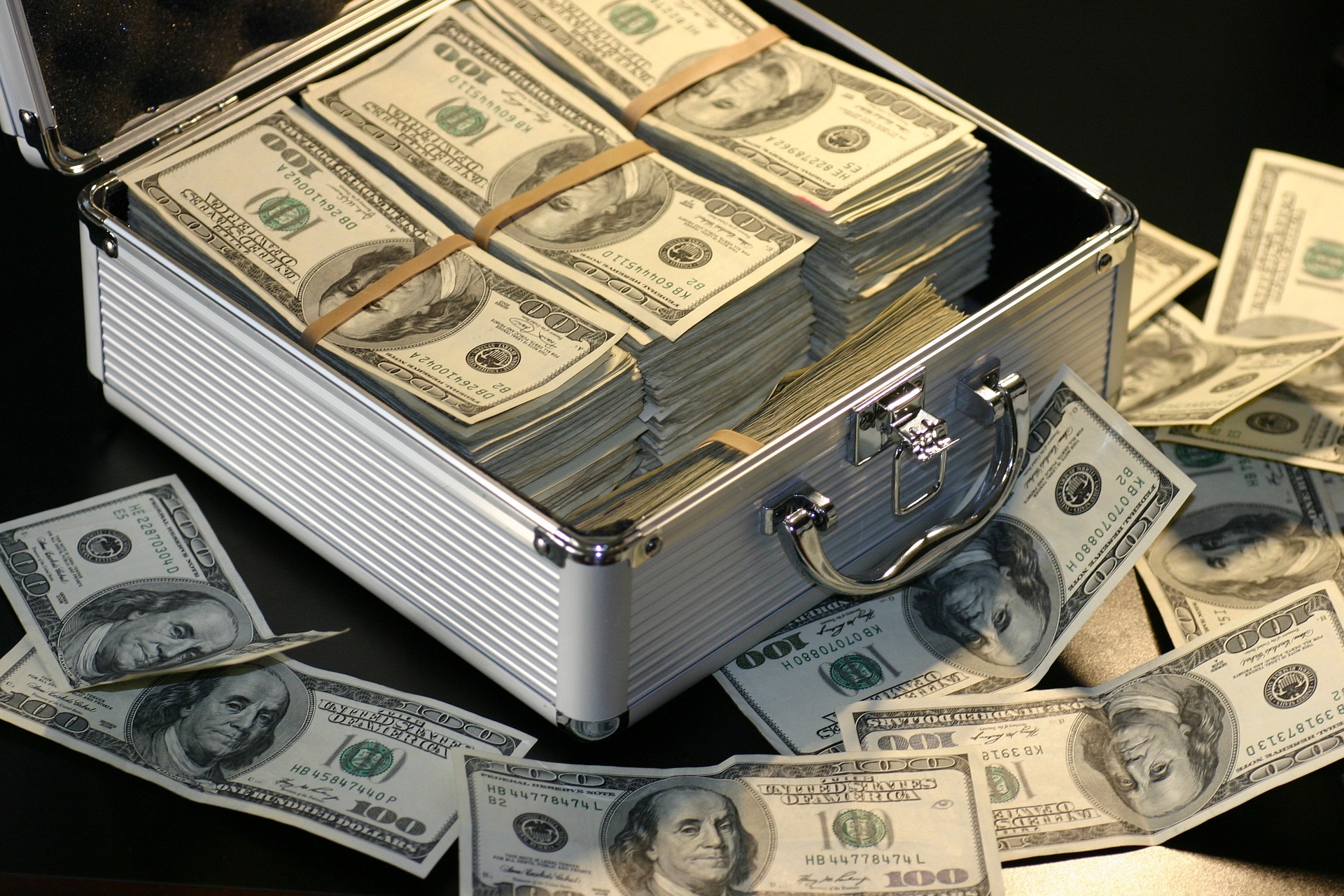 ห้างหุ้นส่วนสามัญ :       
          1. มีผู้เป็นหุ้นส่วนเพียงประเภทเดียว คือ ประเภทไม่จำกัดความรับผิดชอบในหนี้สิน          2. ผู้เป็นหุ้นส่วนมีสิทธิเข้าจัดการกับห้างหุ้นส่วนได้          3. ทุนที่นำมาเป็นเงินสด สินทรัพย์ต่าง ๆ และแรงงานได้          4. จดทะเบียนหรือไม่จดทะเบียนก็ได้          5. เจ้าหนี้มีสิทธิเรียกร้องให้ผู้เป็นหุ้นส่วนใช้หนี้จากสินทรัพย์ส่วนตัวได้          6. เมื่อหุ้นส่วนผู้ใดถึงแก่ความตายหรือลาออกจากห้างหุ้นส่วน หรือล้มละลาย สัญญาเข้าเป็นหุ้นส่วนเป็นอันสิ้นสุดต้องเลิกกิจการ
ห้างหุ้นส่วนจำกัด :
          1. มีผู้เป็นหุ้นส่วน 2 ประเภท คือประเภทที่ไม่จำกัดความรับผิดชอบ และประเภทที่จำกัดความรับผิดชอบ          2. ผู้เป็นหุ้นส่วนประเภทจำกัดความรับผิดชอบไม่มีสิทธิเข้าจัดการกับห้างหุ้นส่วน          3. หุ้นส่วนประเภทจำกัดความรับผิดชอบลงทุนเป็นแรงงานไม่ได้          4. ต้องจดทะเบียน และมีสถานภาพเป็นนิติบุคคล          5. เจ้าหนี้ไม่มีสิทธิเรียกร้องให้ใช้หนี้จากสินทรัพย์ส่วนตัวของผู้เป็นหุ้นส่วนประเภทจำกัดความรับผิดชอบ          6. หุ้นส่วนประเภทจำกัดความรับผิดชอบ ตาย ลาออก หรือล้มละลาย ไม่ต้องเลิกกิจการ
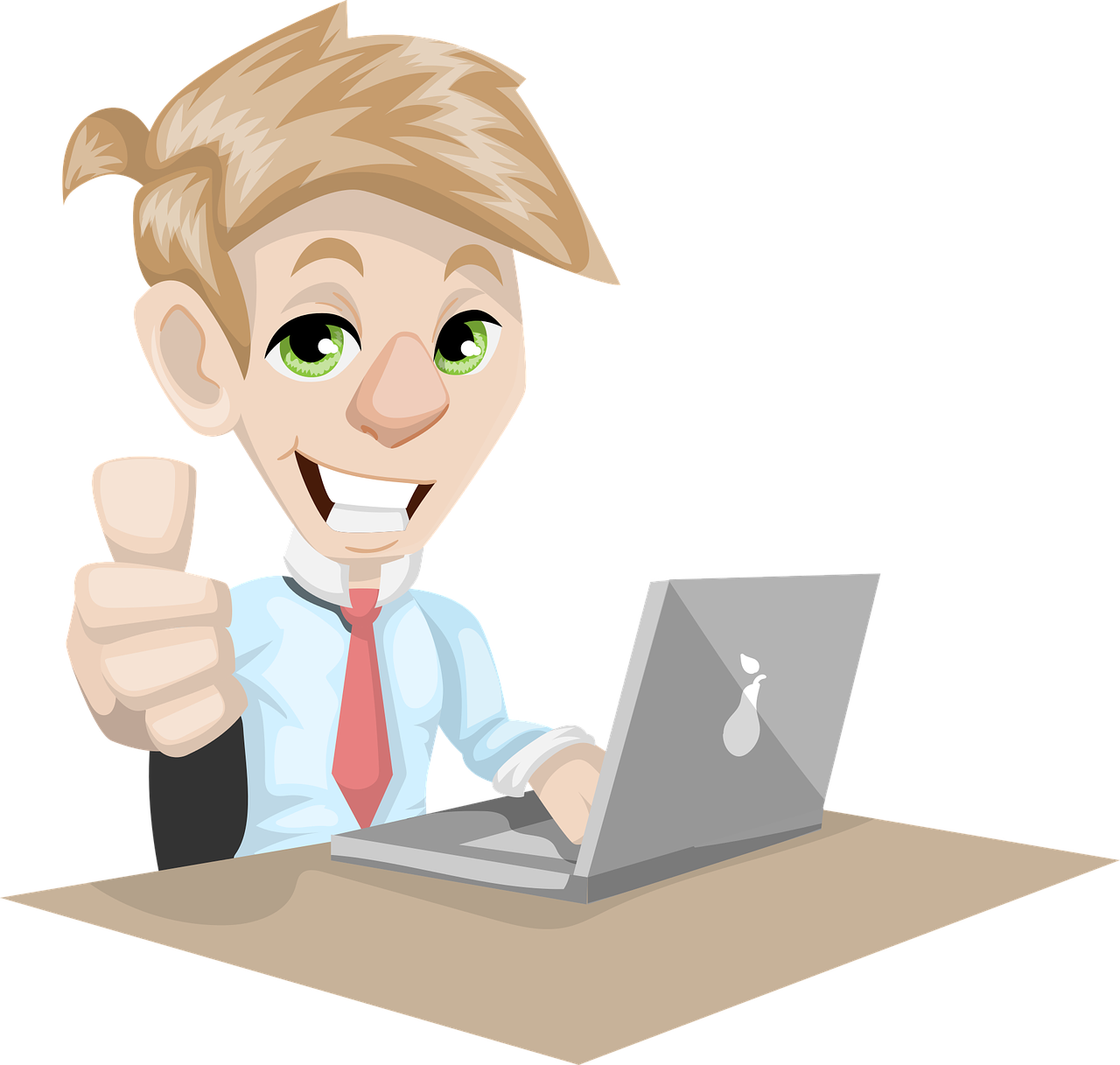 บริษัทจำกัด
บริษัทจำกัด คือ บริษัทประเภทซึ่งตั้งขึ้นด้วยแบ่งทุนเป็นหุ้นมีมูลค่าเท่า ๆ กัน  โดยผู้ถือหุ้นต่างรับผิดจำกัดเพียงไม่เกินจำนวนเงินที่ตนยังส่งใช้ไม่ครบมูลค่าของหุ้นที่ตนถือ 
สาระสำคัญ คือ
1. มีการแบ่งทุนออกเป็นหุ้นมีมูลค่าเท่า ๆ กัน 
2. ผู้ถือหุ้นในบริษัทจำกัดต่างรับผิดจำกัดไม่เกินจำนวนเงินที่ตนยังส่งใช้ไม่ครบมูลค่าของหุ้นที่ตนถือ
การจัดตั้งบริษัท
1. ผู้เริ่มก่อการตั้งแต่ 3 คนขึ้นไป (เดิมตั้งแต่ 7 คนขึ้นไป) เข้าชื่อกันทำหนังสือบริคณห์สนธิ แล้วนำไปจดทะเบียน 
2.  เมื่อได้รับใบสำคัญแสดงการจดทะเบียนหนังสือบริคณห์สนธิแล้ว  ผู้เริ่มก่อการต้องจัดให้หุ้นของบริษัทที่คิดจะตั้งขึ้น มีผู้เข้าชื่อจองซื้อหุ้นจนครบ 
3. ผู้เริ่มก่อการต้องนัดบรรดาผู้เข้าชื่อจองซื้อหุ้นมาประชุมกัน ซึ่งเรียกว่าการประชุมตั้งบริษัท
การจัดตั้งบริษัท (ต่อ)
4. เมื่อได้ประชุมตั้งบริษัท และที่ประชุมได้แต่งตั้งกรรมการบริษัทเข้าบริหารงานแล้ว  ผู้เริ่มก่อการต้องมอบหมายกิจการให้กรรมการบริษัทรับไปดำเนินการต่อไป 
5. กรรมการบริษัทเรียกให้ผู้เริ่มก่อการ  และผู้เข้าชื่อซื้อหุ้นชำระค่าหุ้นชำระค่าหุ้นอย่างน้อยร้อยละ 25
6. กรรมการต้องไปขอจดทะเบียนภายในกำหนดเวลา 3 เดือนภายหลังการประชุมตั้งบริษัท
หนังสือบริคณฑ์สนธิ ของบริษัทจำกัด จะต้องประกอบด้วย
1. ชื่อบริษัทอันคิดจะตั้งขึ้นต้องมีคำว่า  "จำกัด"  ไว้ท้ายชื่อนั้นด้วยเสมอไป
2. ที่ตั้งสำนักงานของบริษัทซึ่งจดทะเบียนนั้นจะตั้งอยู่  ณ  ที่ใดในราชอาณาจักร
3. วัตถุประสงค์ทั้งหลายของบริษัท
4. ถ้อยคำที่แสดงว่าความรับผิดของผู้ถือหุ้นจะมีจำกัด 
5.  จำนวนทุนเรือนหุ้นซึ่งบริษัทคิดกำหนดจะจดทะเบียนแบ่งออกเป็นหุ้น  มีกำหนดหุ้นละเท่าไร 
6.  ชื่อ  สำนัก  อาชีวะและลายมือชื่อของบรรดาผู้เริ่มก่อการ  ทั้งจำนวนหุ้นซึ่งต่างคนต่างเข้าชื่อซื้อหุ้นไว้คนละเท่าใด
สถานที่จดทะเบียนห้างหุ้นส่วนบริษัท
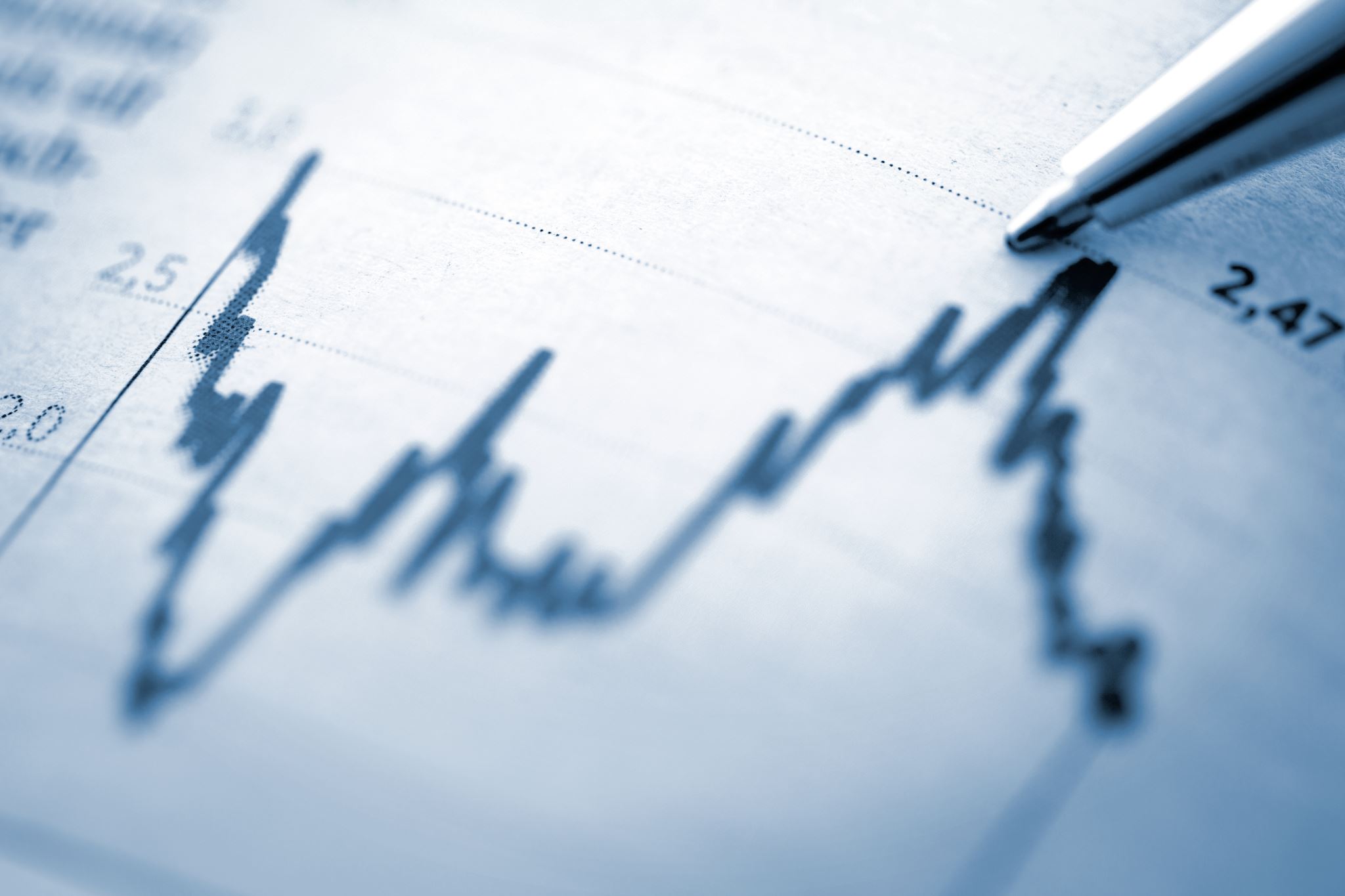 หุ้นของบริษัทจำกัด
- เงินส่งใช้ค่าหุ้นคราวแรกนั้น ต้องมิให้น้อยกว่า
ร้อยละ 25 แห่งมูลค่าของหุ้นที่ตั้งไว้
- ราคาต่อหุ้น ขั้นต่ำหุ้นละ 5 บาท 
- จดทะเบียนจัดตั้งบริษัท ขั้นต่ำ 1,000,000 บาท
ผลการจดทะเบียนบริษัทจำกัด
1.  ทำให้บริษัทเป็นนิติบุคคล   มีสิทธิและหน้าที่ต่าง ๆ   ตามบทบัญญัติแห่งกฎหมายภายในขอบวัตถุประสงค์ของบริษัทตามที่กำหนดไว้ในข้อบังคับ   เป็นการต่างหากจากผู้เริ่มก่อตั้งบริษัท  และผู้ถือหุ้นทั้งหลาย 
 2. ผู้เริ่มก่อการตั้งบริษัทเป็นอันพ้นจากความรับผิดในบรรดาหนี้สิน  และการจ่ายเงินซึ่งที่ประชุมใหญ่ได้อนุมัติ โดยบริษัทจะเข้ารับผิดในบรรดาหนี้และการจ่ายเงินนั้นแทน 
3. ผู้เข้าชื่อซื้อหุ้นจะฟ้องร้องขอให้ศาลเพิกถอนการที่ตนได้เข้าชื่อซื้อหุ้น โดยยกเหตุว่าสำคัญผิด ถูกข่มขู่ หรือถูกหลอกลวงฉ้อฉลไม่ได้
กรณีกรรมการบริษัทจำกัดลาออกจากตำแหน่ง
1. กรรมการคนใดจะลาออกจากตำแหน่ง  ให้ยื่นใบลาออกต่อบริษัท  การลาออกมีผลนับแต่วันที่ใบลาออกไปถึงบริษัทกรรมการซึ่งลาออกตามวรรคหนึ่ง จะแจ้งการลาออกของตนให้นายทะเบียนทราบด้วยก็ได้ 
2. เมื่อมีการเปลี่ยนแปลงกรรมการ  ให้บริษัทนำความไปจดทะเบียนภายใน 14 วัน  นับแต่วันที่มีการเปลี่ยนแปลง
การเลิกบริษัทจำกัด
1.การเลิกโดยผลกฎหมาย
1.1 ถ้าในข้อบังคับของบริษัทมีกำหนดกรณีใดเป็นเหตุที่จะเลิกกัน  เมื่อมีกรณีนั้น
1.2 ถ้าบริษัทได้ตั้งขึ้นไว้เฉพาะกำหนดกาลใด  เมื่อสิ้นกำหนดกาลนั้น 
1.3  ถ้าบริษัทได้ตั้งขึ้นเฉพาะเพื่อทำกิจการอย่างหนึ่งอย่างใด  แต่อย่างเดียว  เมื่อเสร็จการนั้น
1.4  เมื่อมีมติพิเศษให้เลิก
1.5  เมื่อบริษัทล้มละลาย
2.การเลิกโดยคำสั่งศาล
2.1 ถ้าทำผิดในการยื่นรายงานประชุมตั้งบริษัท  หรือทำผิดในการประชุมตั้งบริษัท
2.2 ถ้าบริษัทไม่เริ่มทำการภายใน 1 ปีนับแต่วันจดทะเบียน หรือหยุดทำการถึง 1 ปีเต็ม 
2.3 ถ้าการค้าขายบริษัททำไปก็มีแต่ขาดทุนอย่างเดียว  และไม่มีทางหวังว่าจะกลับฟื้นตัวได้
2.4 ถ้าจำนวนผู้ถือหุ้นลดน้อยลงจนเหลือไม่ถึง  3  คน
แบบฝึกหัดท้ายบท
1.ลักษณะสำคัญของการจัดตั้งห้างหุ้นส่วน ประกอบด้วยอะไรบ้าง
2. รูปแบบของห้างหุ้นส่วน แบ่งออกได้กี่ประเภท อะไรบ้าง จงอธิบาย
3. ห้างหุ้นส่วนจำกัด แบ่งได้กี่ประเภท อะไรบ้าง จงอธิบาย
4. จงอธิบายความหมายของบริษัทจำกัด
5. ผู้เริ่มก่อตั้ง ห้างหุ้นส่วน และบริษัท จำกัด ขั้นต่ำกี่คน
6. การเลิกห้างหุ้นส่วน และการเลิกบริษัท มีความแตกต่างกันอย่างไร
7. จงออกแบบ infographic เปรียบเทียบความแตกต่างระหว่างห้างหุ้นส่วนสามัญ ห้างหุ้นส่วนจำกัด และบริษัท จำกัด​(10 คะแนน)
https://tax.bugnoms.com/?p=841